Современные технологии       выращивания и хранения ягод с       инновационными агрохимическими           препаратами и средствами
Митник Юрий Викторович, гл. технолог ООО «Фреш-Форма», к.х.н.
1
ООО «Фреш-Форма» развивает технологии выращивания и хранения свежей и сочной продукции
Современные технологии  выращивания и хранения ягод с   инновационными агрохимическими препаратами и средствами
2
Факторы, влияющие на лежкость и транспортабельность ягодной продукции
Особенности выбранного сорта. 
Выращивание хорошего урожая, борьба с сорняками. 
Правильное питание и режим полива в процессе выращивания. 
Правильная организация сбора, отбраковка повреждений продукции.
Погодные условия при сборе
Правильно выбранные форматы тары и упаковки, их чистота.
Обработка фунгицидами перед сбором
Фаза зрелости при сборе
Максимально быстрая доставка в холодильные камеры.
Применение модифицированной атмосферы и/или химических средств продления свежести.
Современные технологии  выращивания и хранения ягод с   инновационными агрохимическими препаратами и средствами
3
Защита посевов садовой земляники от сорняковв открытом грунте
Современные технологии  выращивания и хранения ягод с   инновационными агрохимическими препаратами и средствами
4
Обработка известными гербицидами с добавками Фреш-формина  в оптимальной фазе развития земляники – ромашковые и одуванчики
Современные технологии  выращивания и хранения ягод с   инновационными агрохимическими препаратами и средствами
5
Обработка садовой земляники. Полное избавление от сорняков на второй год применения.
Современные технологии  выращивания и хранения ягод с   инновационными агрохимическими препаратами и средствами
6
Сера (ВСК) мелкодисперсионный  (1-2 мкн) стабилизированный водно-суспензиознный концентрат
Современные технологии  выращивания и хранения ягод с   инновационными агрохимическими препаратами и средствами
7
Преимущества использования препарата серы
Сера мелкодисперсная (ВСК) — неорганический фундицид с антисептическим эффектом, выпускается в форме водно-суспензионного концентрата (ВСК).
Сера - одно из старых и проверенных временем средств против грибковой плесени, глиностных грибков и бактериальных поражений. 
Может сочетаться с другими фундицидами и инсектицидами, не загрязняет окружающую среду, не токсична для растений. 
Защитное действие проявляется через 3-4 часа после обработки.
Слабое обесцвечивание – равномерное, в отличие от других препаратов серы.
Можно применять вплоть до 1-2 дней до сбора урожая.
Современные технологии  выращивания и хранения ягод с   инновационными агрохимическими препаратами и средствами
8
Обработка плантации винограда препаратом серы
Современные технологии  выращивания и хранения ягод с   инновационными агрохимическими препаратами и средствами
9
Пути проникновения инфекций в ягоды
Быстрое снижение качества земляники, малины и др. после съема обусловлено высокой интенсивностью дыхания продукции, что приводит к разложению тканей. Особенности малины, земляники, ежевики и др. обуславливают ее высокую восприимчивость к поражению грибными гнилями.
Основной причиной снижения качества земляники и малины в послеуборочный период является поражение плодов серой гнилью (Botrytis cinerea). Эпидемиологические исследования показали, что заражение чаще всего происходит во время цветения и может протекать бессимптомно, при этом частота обнаружения Botrytis cinerea при съеме достигает 75%. 
Мицелий гриба обычно остается спокойным (скрытым), пока плод не начнет созревать, что вызывает активацию гриба и гниение плода [1]. Эти причины ограничивают жизнь зрелых плодов земляники, малины и др. ягод после съема до 3-5 дней даже в условиях пониженных температур (+0,5+4°С).
Современные технологии  выращивания и хранения ягод с   инновационными агрохимическими препаратами и средствами
10
Пути проникновения инфекций в ягоды
Современные технологии  выращивания и хранения ягод с   инновационными агрохимическими препаратами и средствами
11
Обработка ягод перед сбором биопрепаратами
Современные технологии  выращивания и хранения ягод с   инновационными агрохимическими препаратами и средствами
12
Интенсивность дыхания ягод в зависимости от температуры
Земляника садовая
Малина и ежевика
Черная и красная смородина
Современные технологии  выращивания и хранения ягод с   инновационными агрохимическими препаратами и средствами
13
Защита ягод путем быстрого охлаждения и создания искусственной атмосферы
Низкие температуры хранения - основной физический фактор, способный регулировать жизнедеятельность плодов в послеуборочный период. Снижение температуры - замедляет интенсивность дыхания и, следовательно, созревания плодов, а ее повышение на каждые 10°С увеличивает интенсивность дыхания в среднем в 3 раза. Минимизация временного интервала между сбором урожая и его экспресс-охлаждением (за 30-60 мин) до +5+8°С позволяет затормозить созревание плодов и развитие грибной гнили.
Время между сбором ягод и помещения в камеру с искусственной газовой средой минимально – до 2-3 часов.
Концентрация кислорода на уровне 14-16 об.%.
Концентрация углекислого газа от 10 до 20 об.%.
Вывод – годится только для лабораторных испытаний.
Современные технологии  выращивания и хранения ягод с   инновационными агрохимическими препаратами и средствами
14
Защита ягод с помощью дыма фумигационных фунгицидных шашек
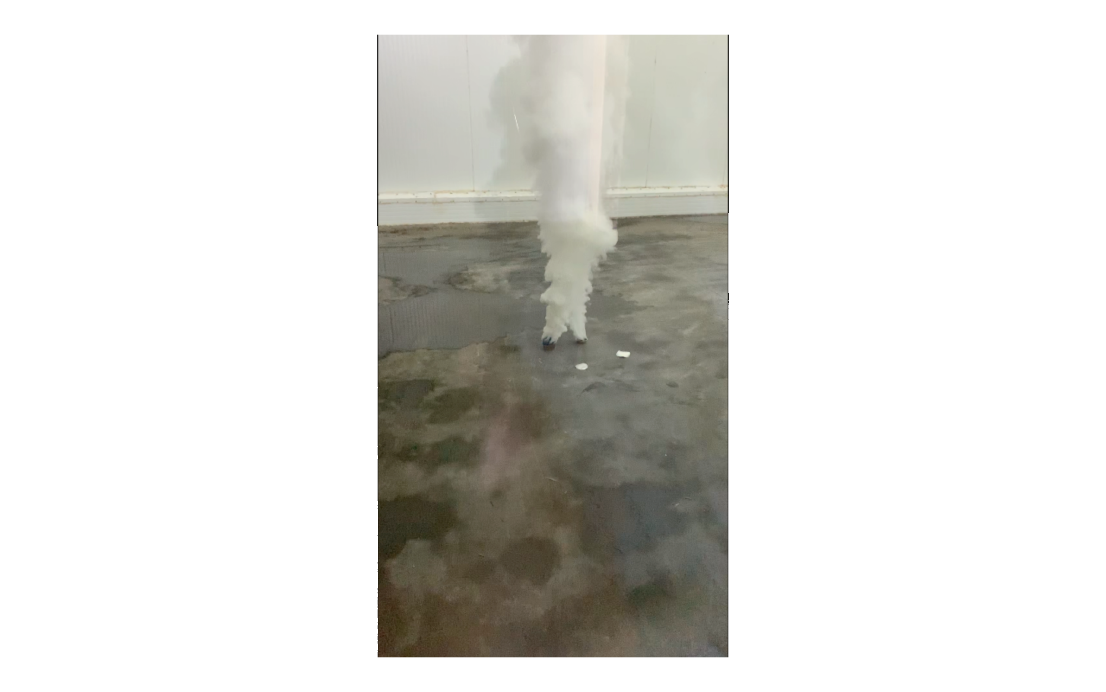 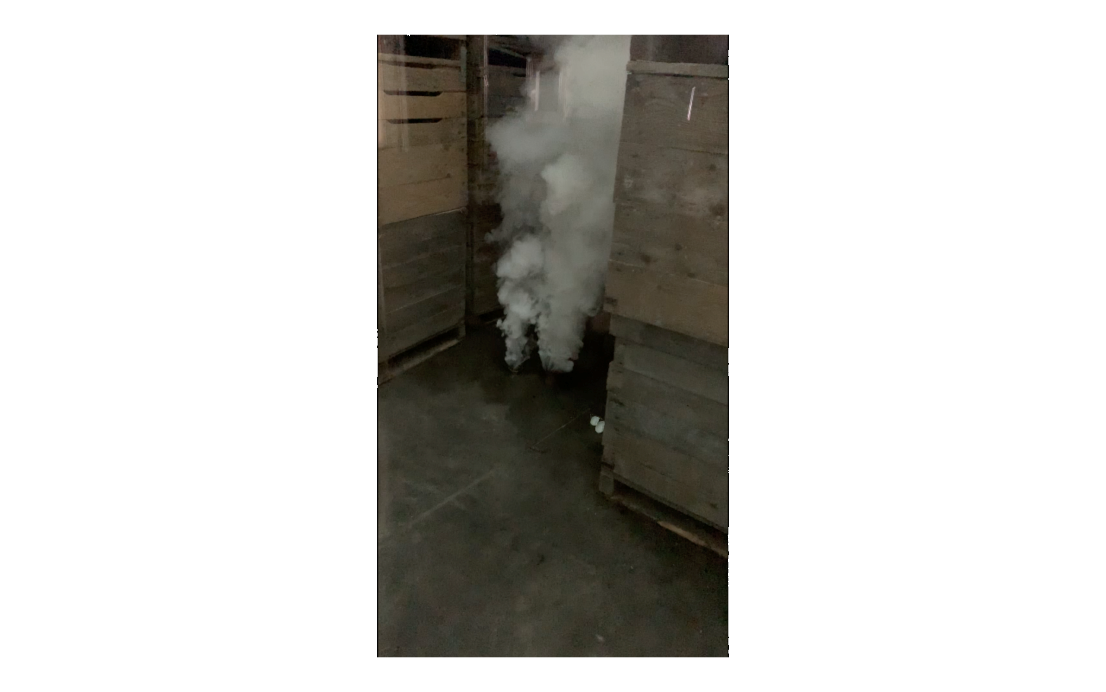 Современные технологии  выращивания и хранения ягод с   инновационными агрохимическими препаратами и средствами
15
Фумигационные фунгицидные шашки «Фреш-Форма»
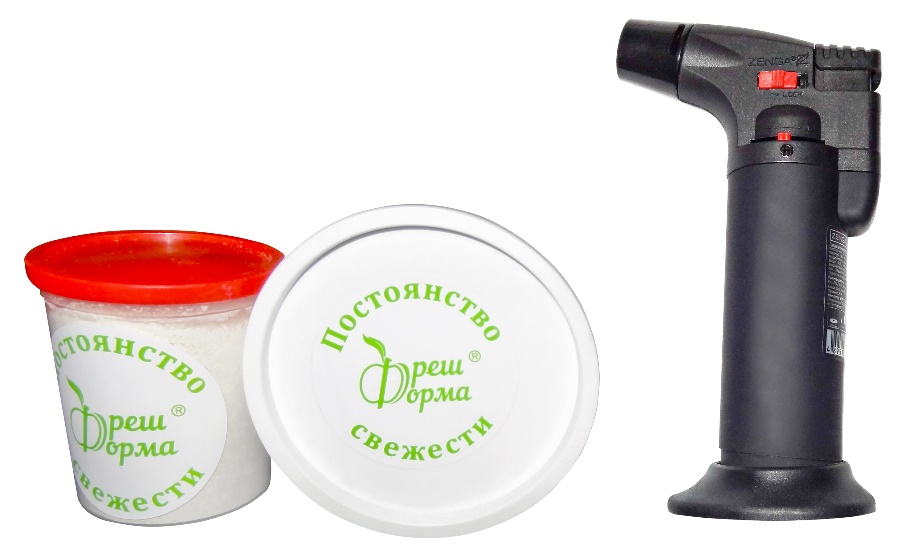 Современные технологии  выращивания и хранения ягод с   инновационными агрохимическими препаратами и средствами
16
Защита ягод черешни с помощью препарата 1-МЦП «Фреш-Форма»
Современные технологии  выращивания и хранения ягод с   инновационными агрохимическими препаратами и средствами
17
Защита ягод черешни с помощью препарата 1-МЦП «Фреш-Форма»
Современные технологии  выращивания и хранения ягод с   инновационными агрохимическими препаратами и средствами
18
Защита ягод винограда с помощью «генератора-саше» сернистого ангидрида «Фреш-Форма»
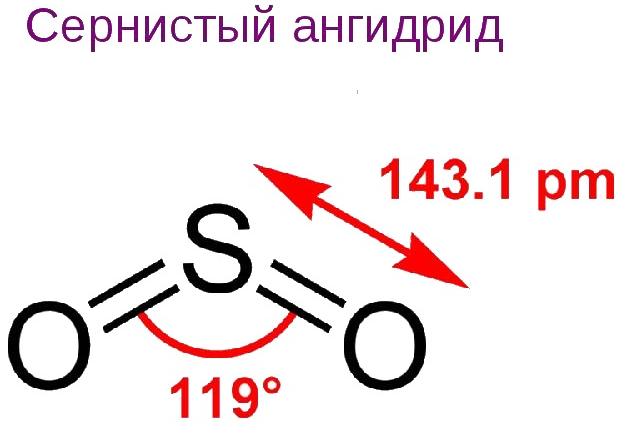 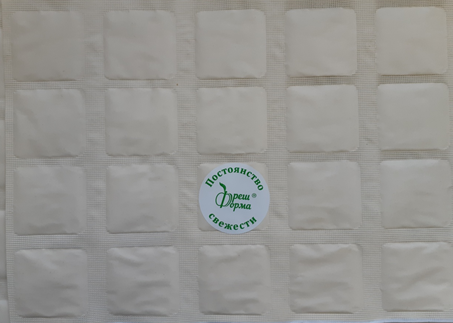 Современные технологии  выращивания и хранения ягод с   инновационными агрохимическими препаратами и средствами
19
Защита различных ягод с помощью специальной упаковки из полупроницаемой мембраны
Современные технологии  выращивания и хранения ягод с   инновационными агрохимическими препаратами и средствами
20
Защита различных ягод с помощью специальной упаковки из полупроницаемой мембраны
Современные технологии  выращивания и хранения ягод с   инновационными агрохимическими препаратами и средствами
21
Защита различных ягод с помощью специальной упаковки из полупроницаемой мембраны
Длительность хранения плодоовощной продукции при использовании технологии упаковки в специальные мембранные пакеты.
Современные технологии  выращивания и хранения ягод с   инновационными агрохимическими препаратами и средствами
22
Благодарю за внимание!Если есть вопросы?
Гл. технолог
ООО «Фреш-Форма»
Митник Юрий Викторович
Тел. +7 (495) 347-46-73
моб. +7 (926) 718-69-67
Современные технологии  выращивания и хранения ягод с   инновационными агрохимическими препаратами и средствами
23